So you pitched for accessibility - and now you’re leading on it
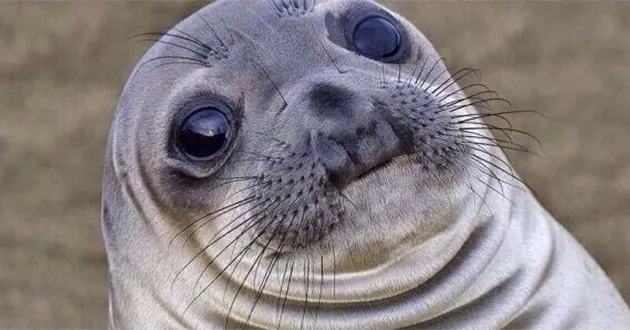 Beverley Newing (they/them)
Accessibility lead at the Ministry of Justice
@webdevbev
Head of Dev at Three Rings CIC
Creator of ‘Record a goose sighting’
Motorbiker, seamsperson, forager
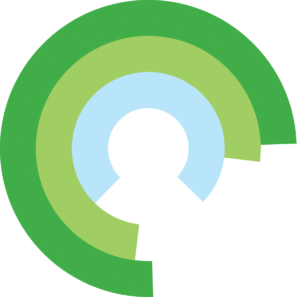 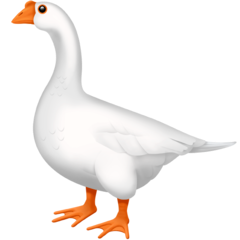 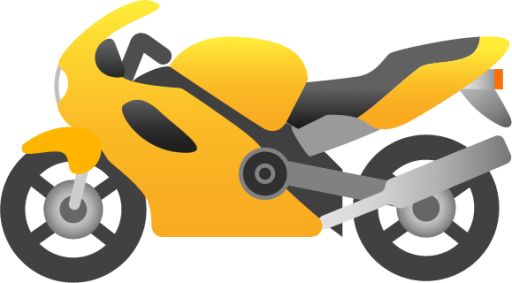 Accessibility lead means different things in different places
Q: Where are you at?
Tips from my PoV: 

Front-end dev to leading an accessibility team of 6
It is a really rewarding job - but it is different
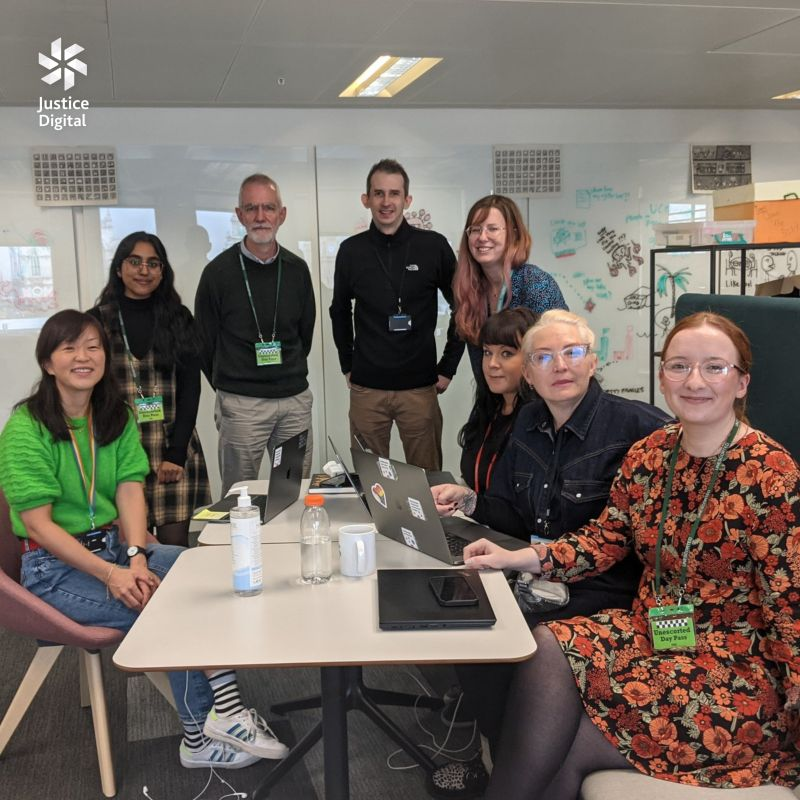 Accessibility at the Ministry of Justice
You don’t have to be a particular personality type to succeed at it
Talk agenda:
Figuring out the bigger picture - 10 mins
Finding your own feet - 10 mins
Leading others - 10 mins
My northern stars - 5 mins
Audience questions - 10 mins
Figuring out the bigger picture
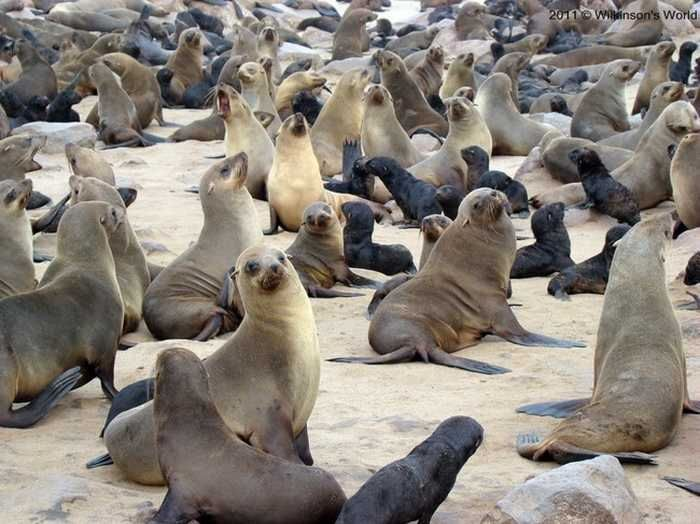 You may no longer be attached to one project
At the start, you might still get pulled into technical tasks
Your job may now include things like:
Contract management
Line management
Org-wide accessibility strategy
Comms and engagement
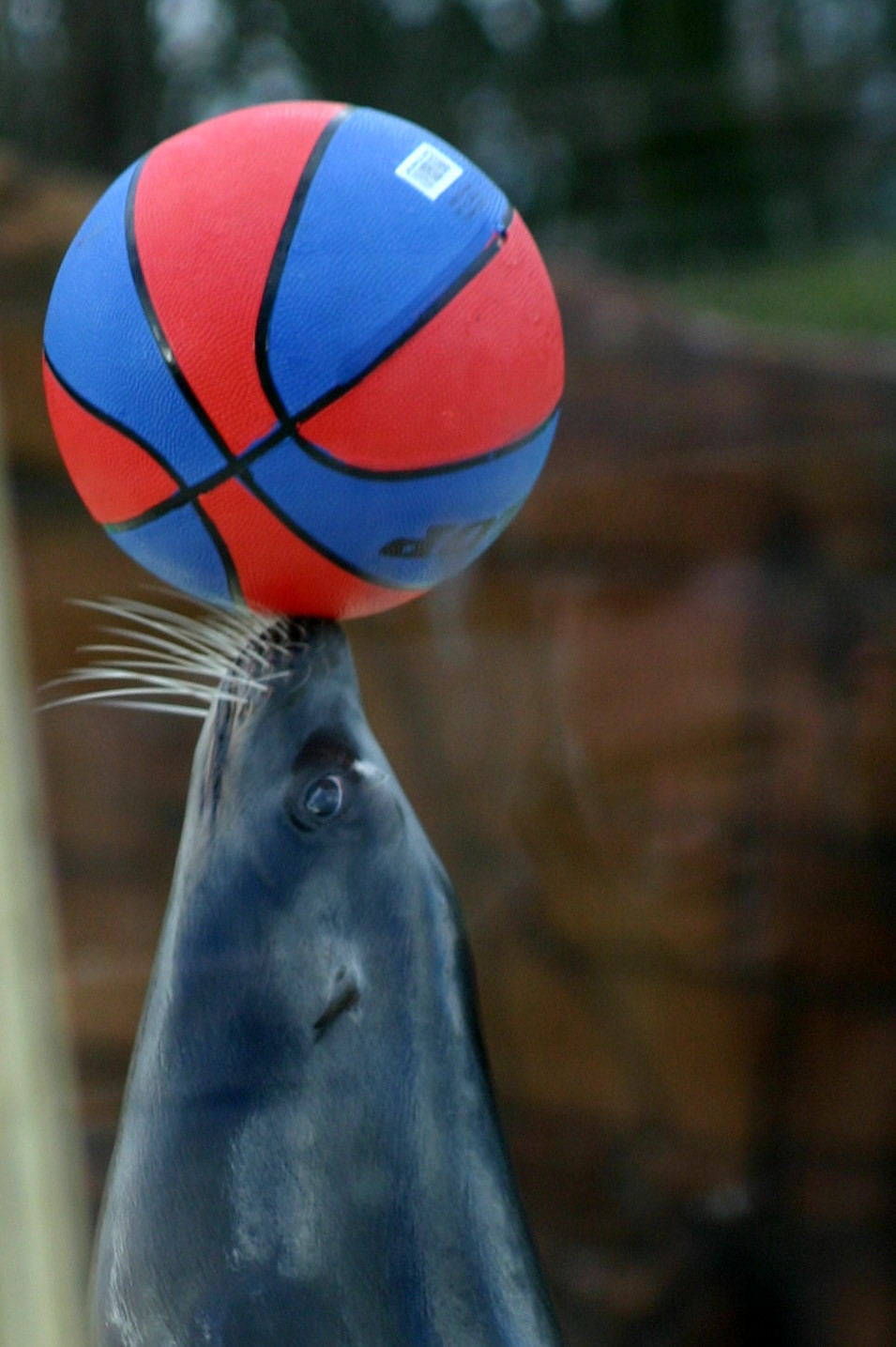 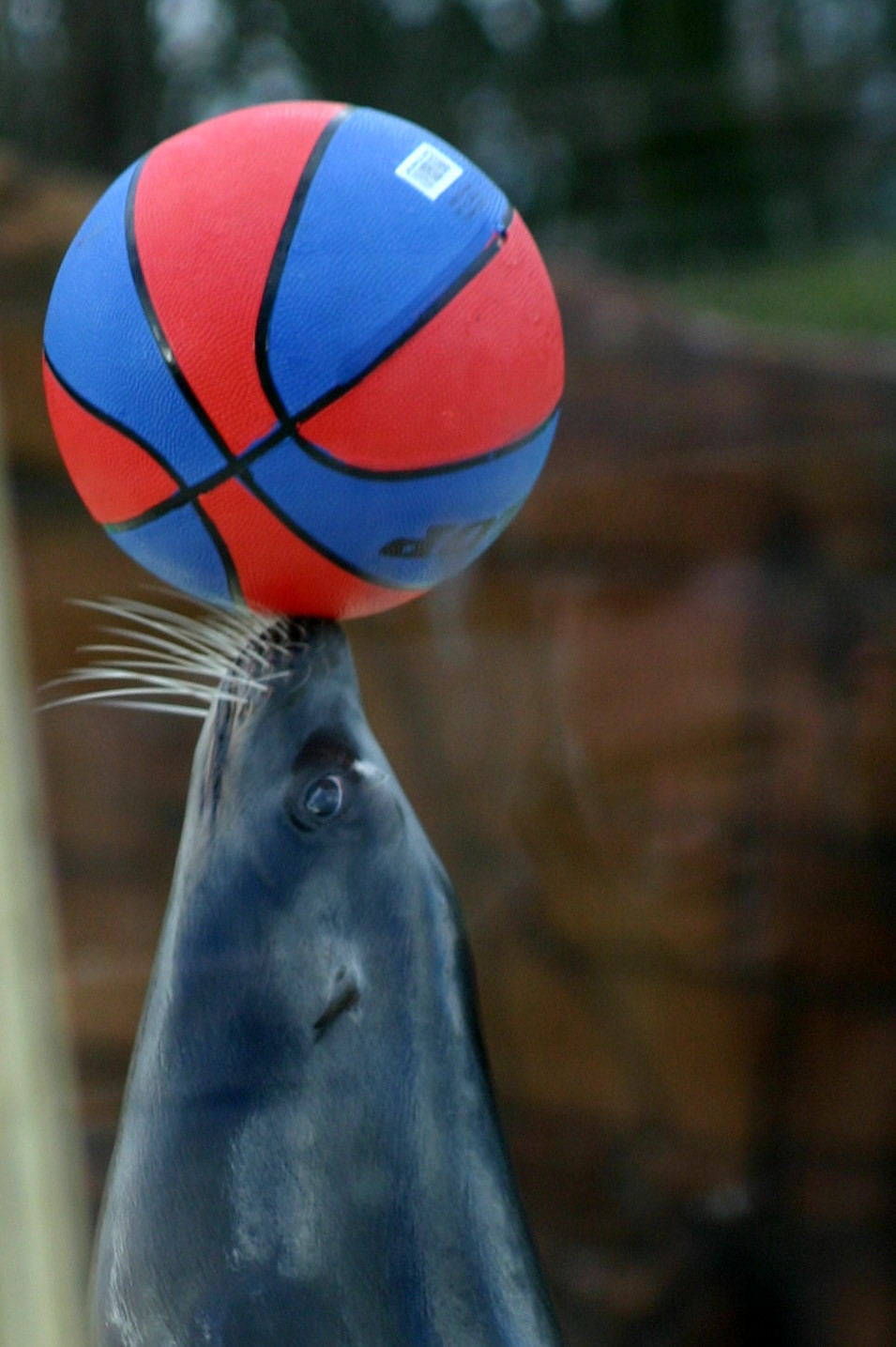 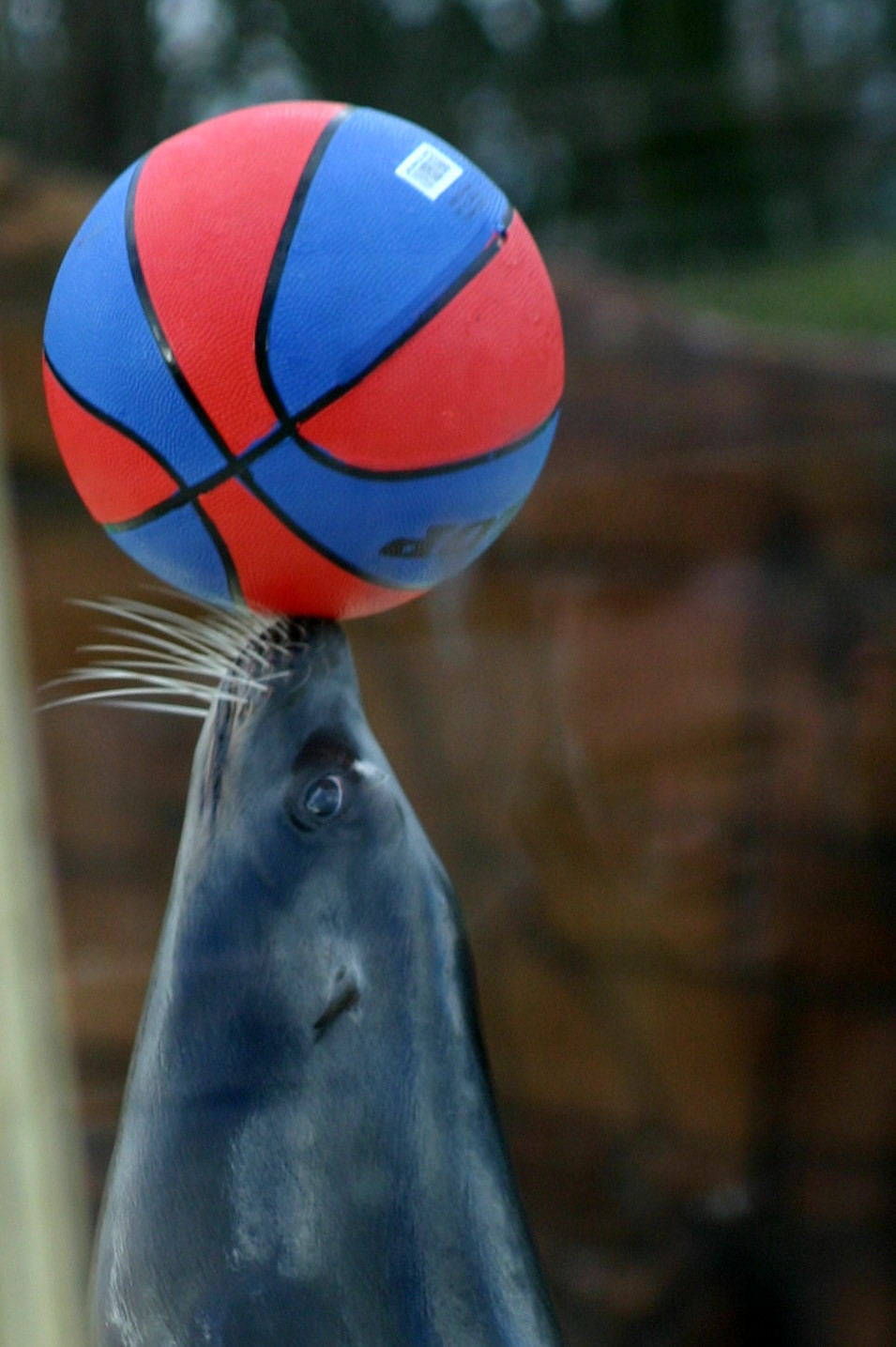 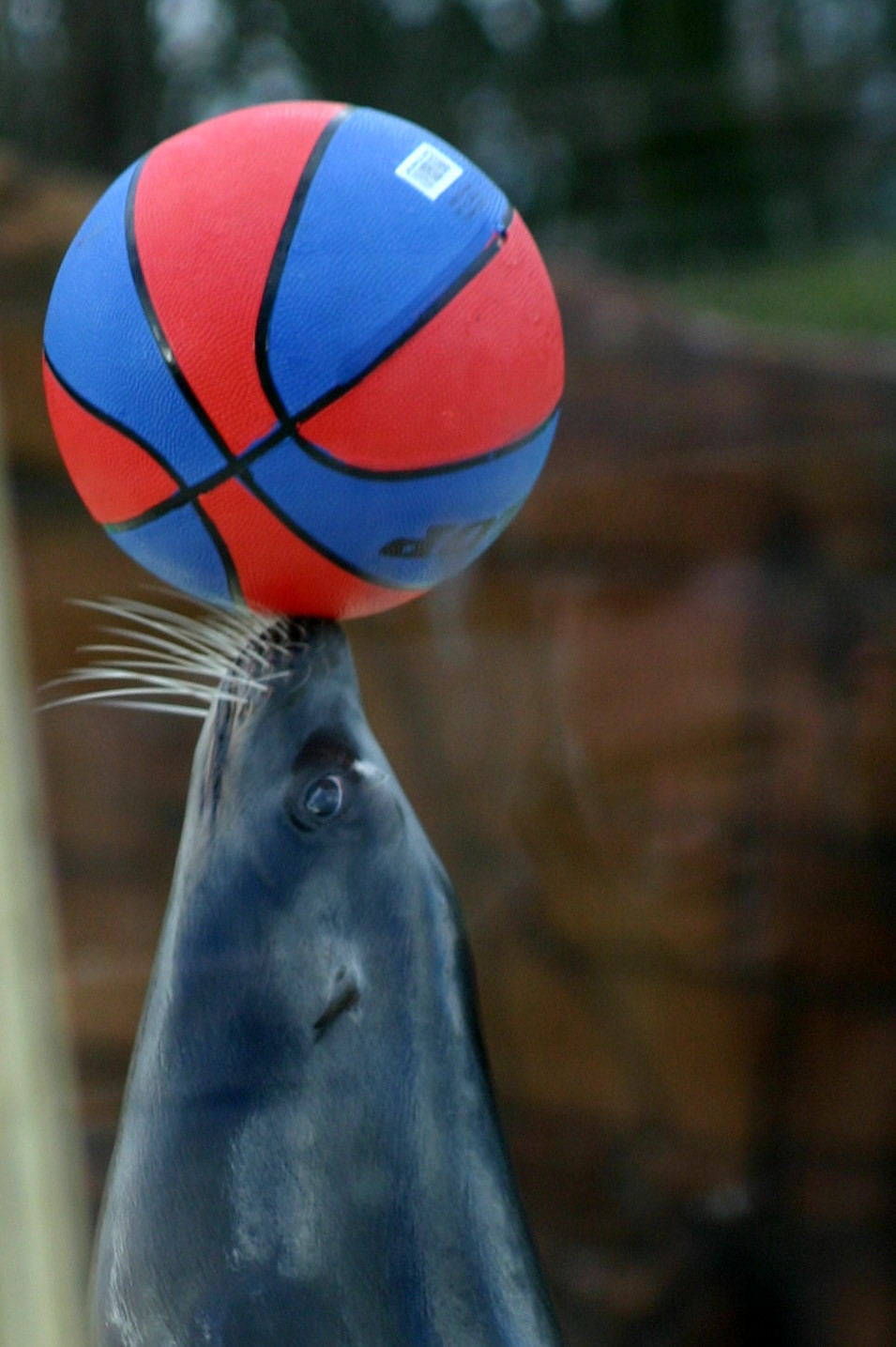 Start off by proving why you’re needed
Break it down into chunks
Figure out who you need to engage with - and how
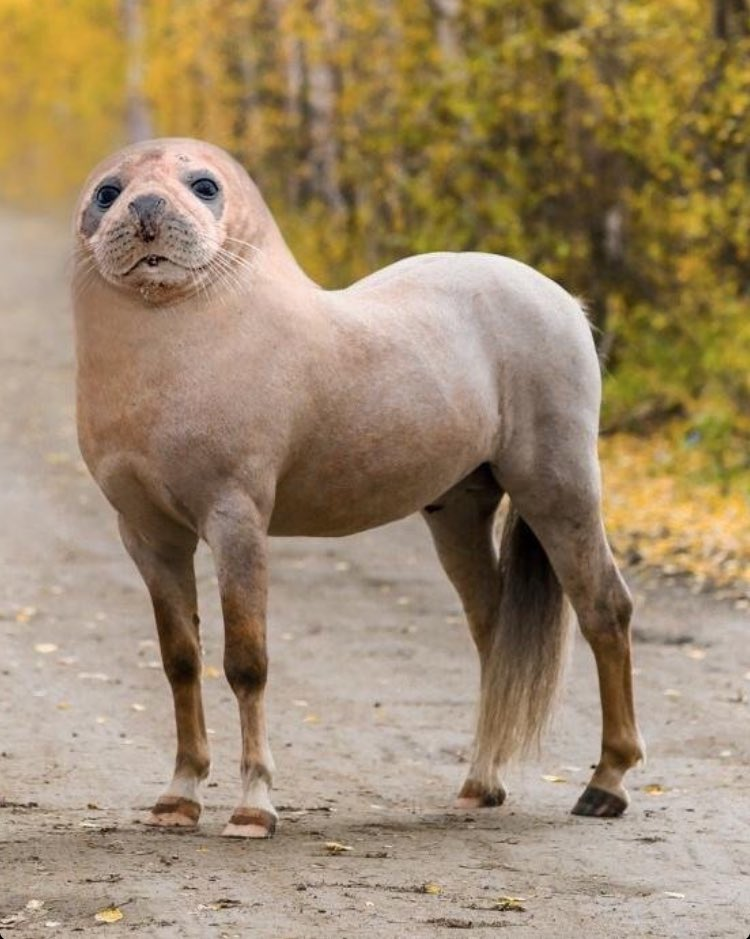 Don’t become the PR pony
Accessibility is a team sport
Create a culture of shared responsibility - or risk burnout
Finding your feet
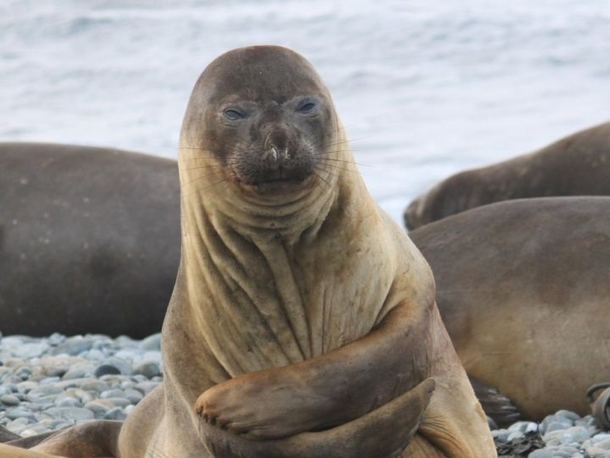 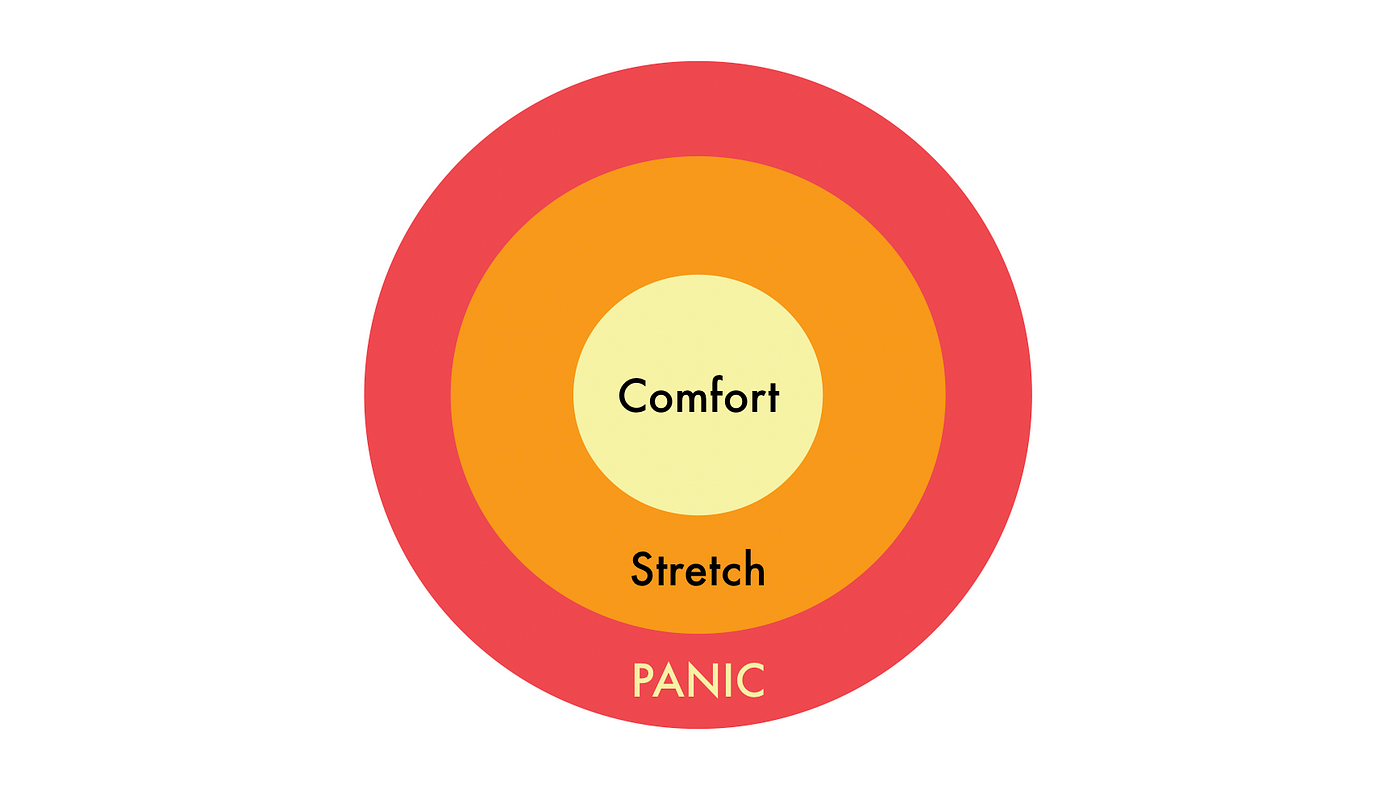 Comfort vs stretch vs panic zone
@tara_ojo
Some of that might not be in your current skill set
You are now your own boss *
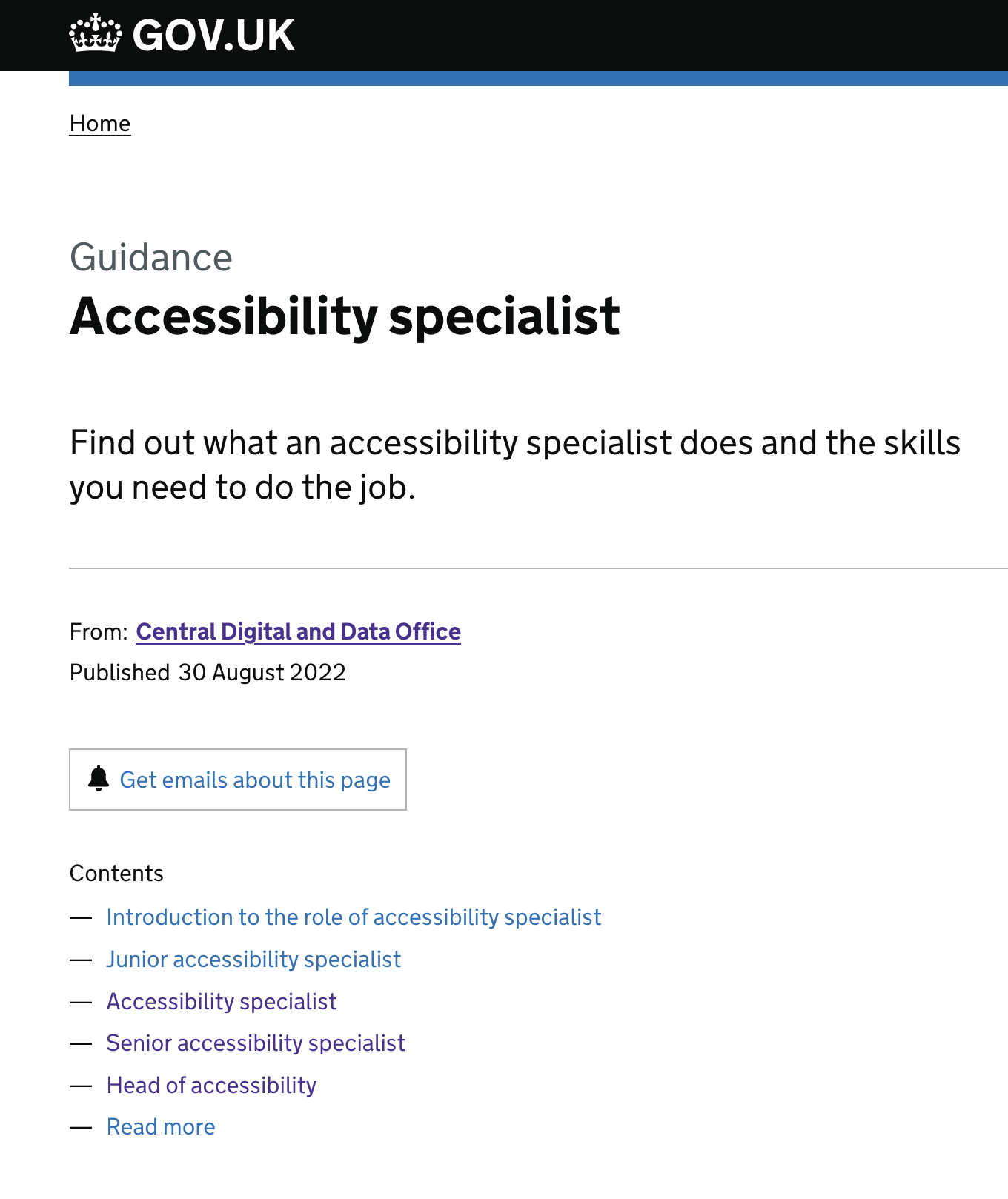 The DDaT framework might help
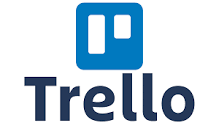 Create a learning plan
Find your mentors (plural)
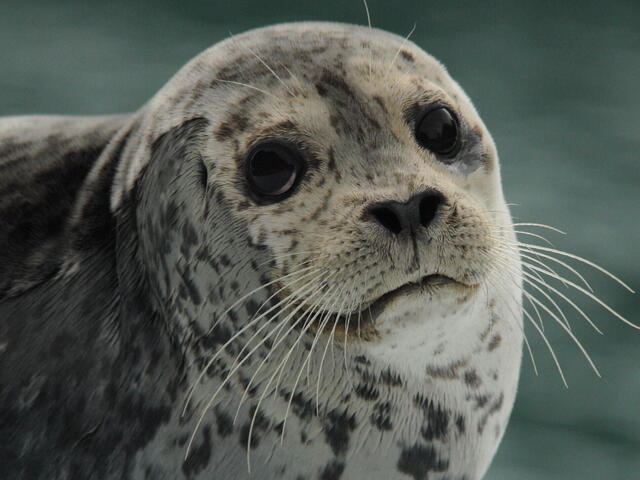 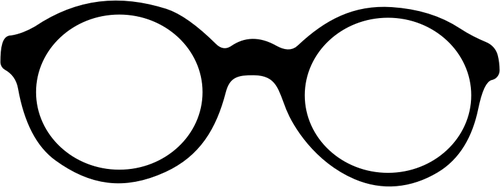 Find the hacks that help you work
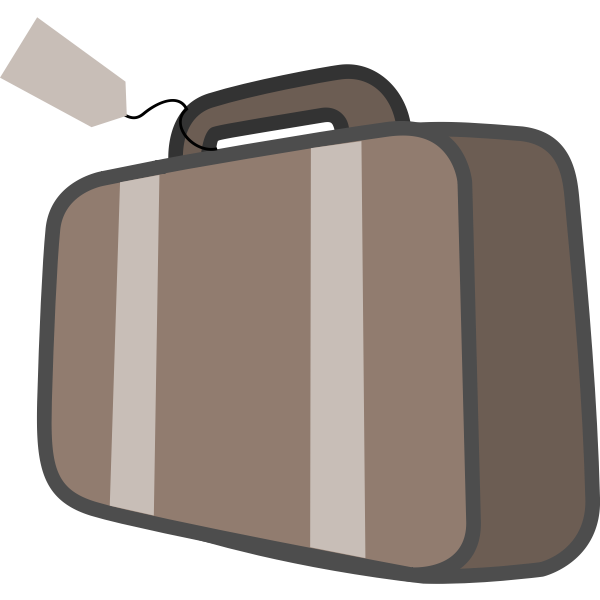 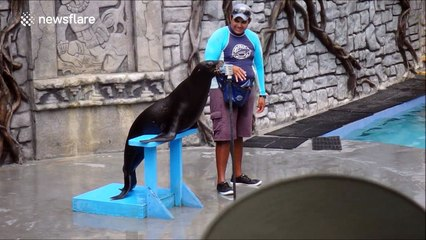 Be open to new techniques
Imposter syndrome is Real
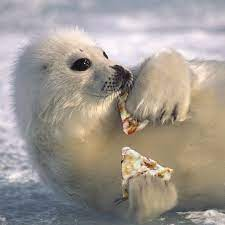 Support and champion yourself
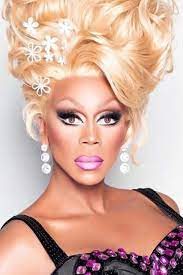 “If you can’t love yourself, how are you gonna love anyone else?”
Leading others
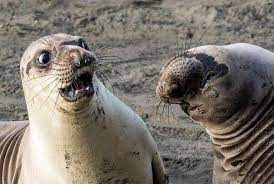 Making sure your bad day doesn’t become someone else’s
Q: Who here has had a difficult accessibility interaction?
We sometimes have to call people’s babies ugly
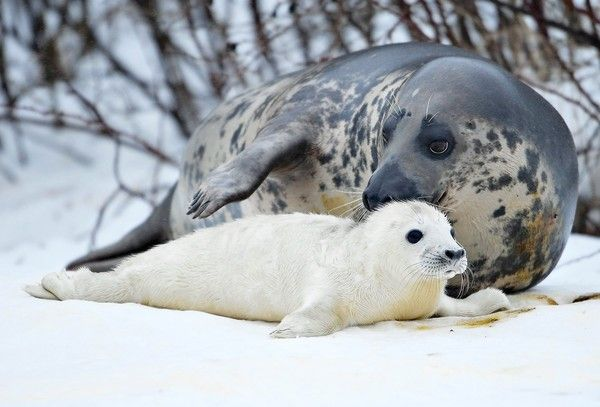 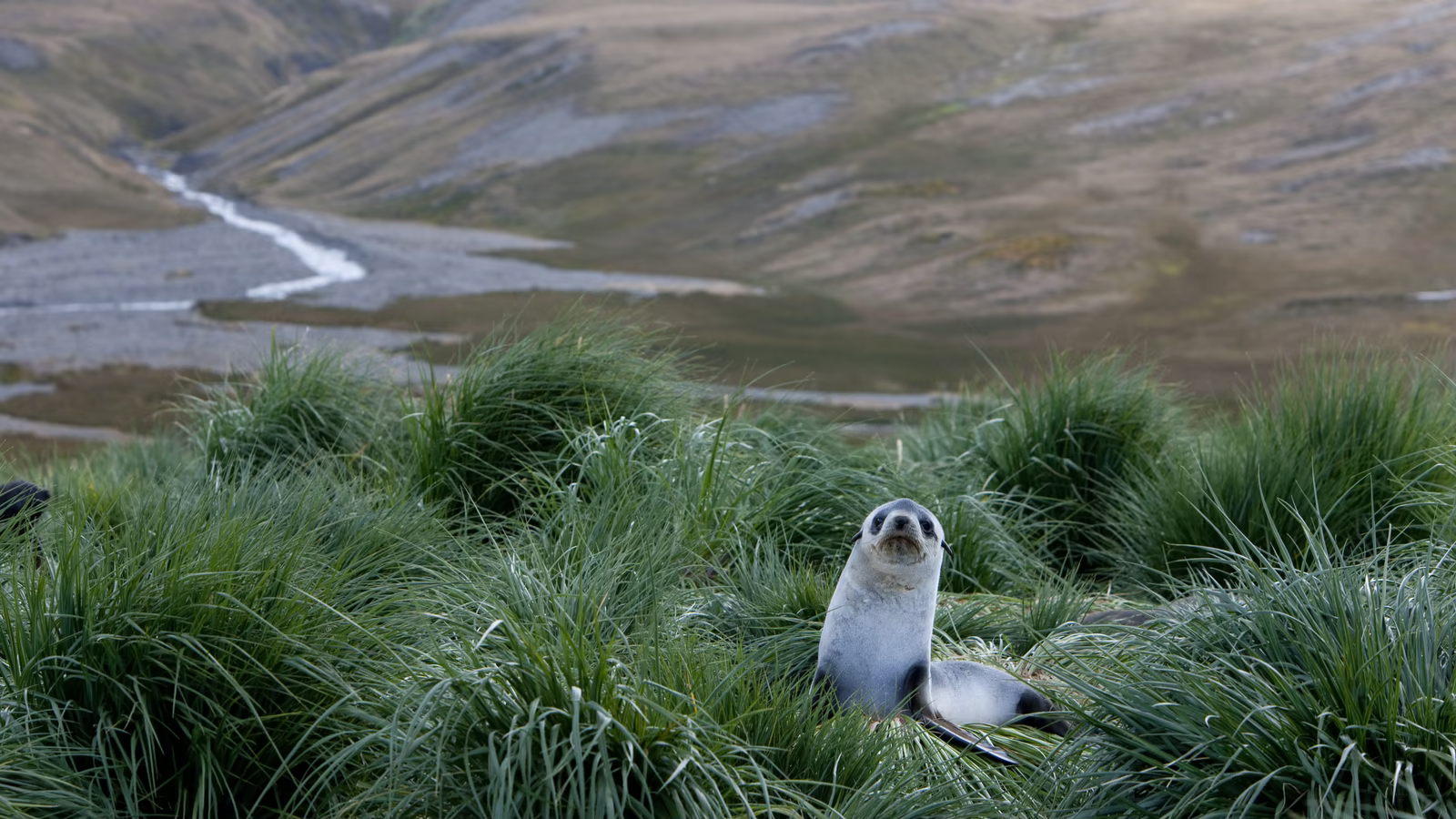 Helping people through the valley of despair
Boundaries are your friend
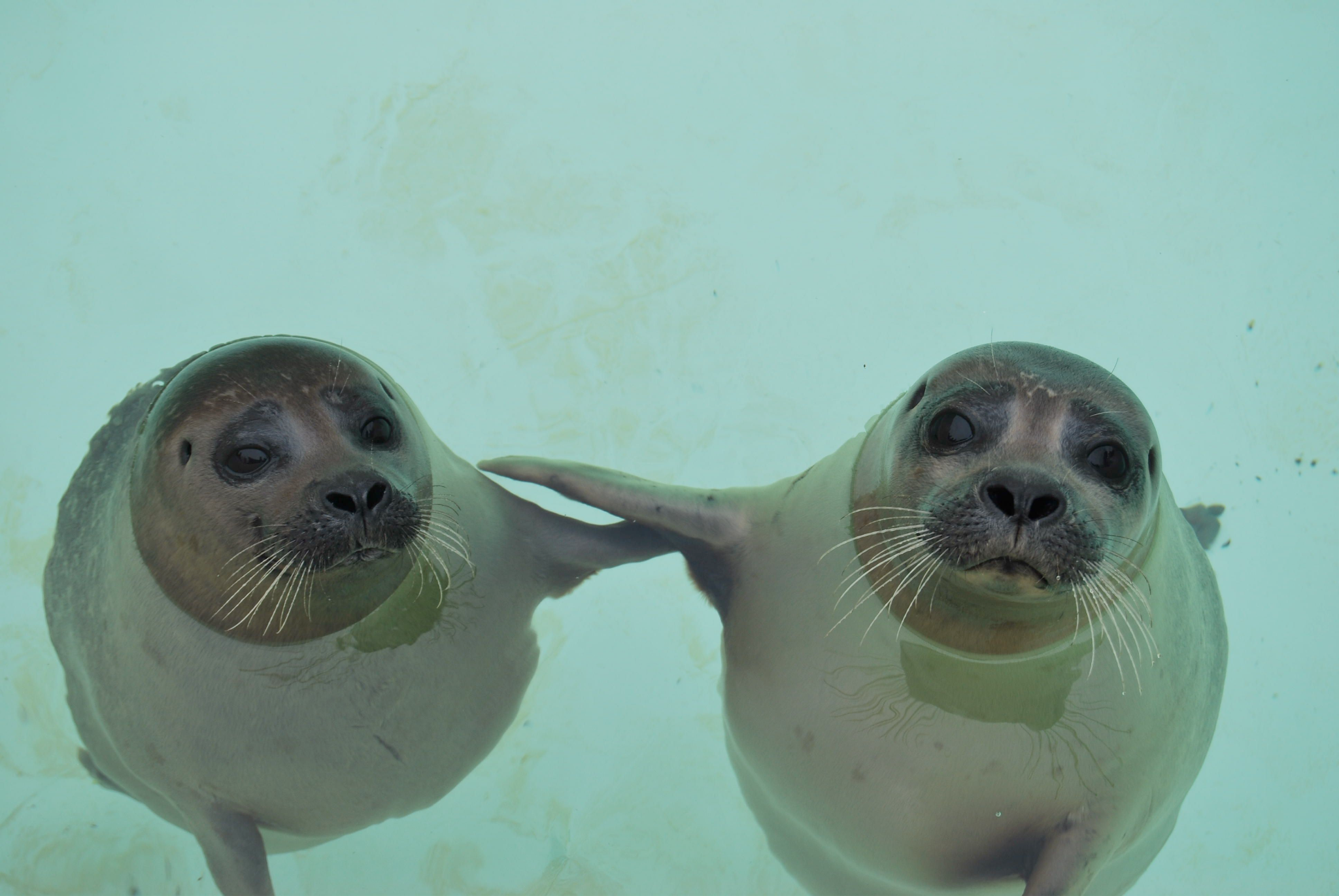 Find your friends and (new) peers
Why are you in the meeting?
Who’s back is the monkey on?
What would you change if you could do it all over again?
My northern stars
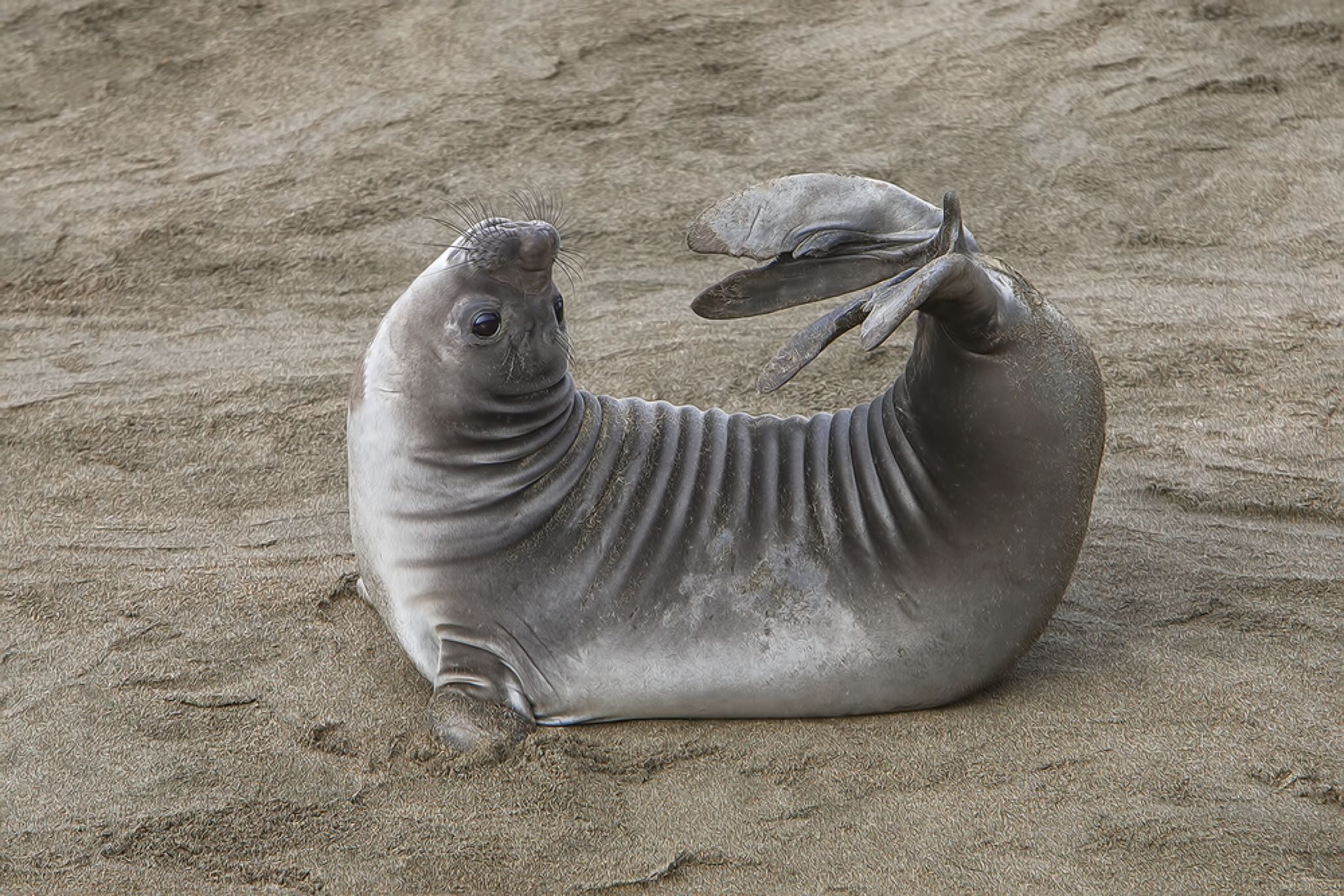 It’s a marathon, not a sprint
Be pragmatic - pick your battles
Find your technical serotonin source(s)
Be kind
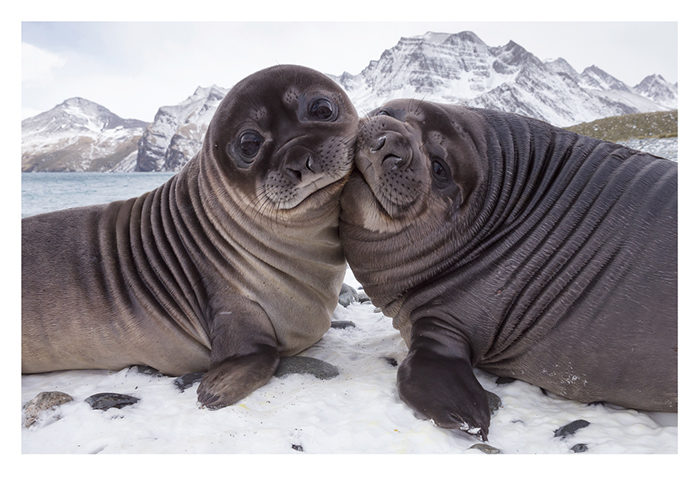 Q: who now feels more confident about lead roles?
Audience questions?
Beverley Newing
Accessibility lead at the Ministry of Justice
@webdevbev